Mario Kart Tour 0wned
[Speaker Notes: My name is Antonio, and together with Greg, we are going to show you how we owned (mostly Greg) the Mario Kart Tour video-game!]
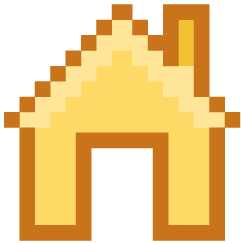 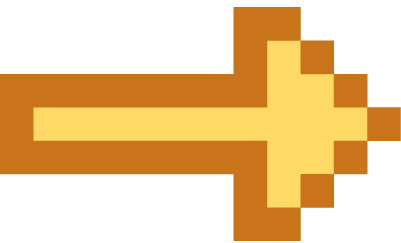 01
Why hack video-games?
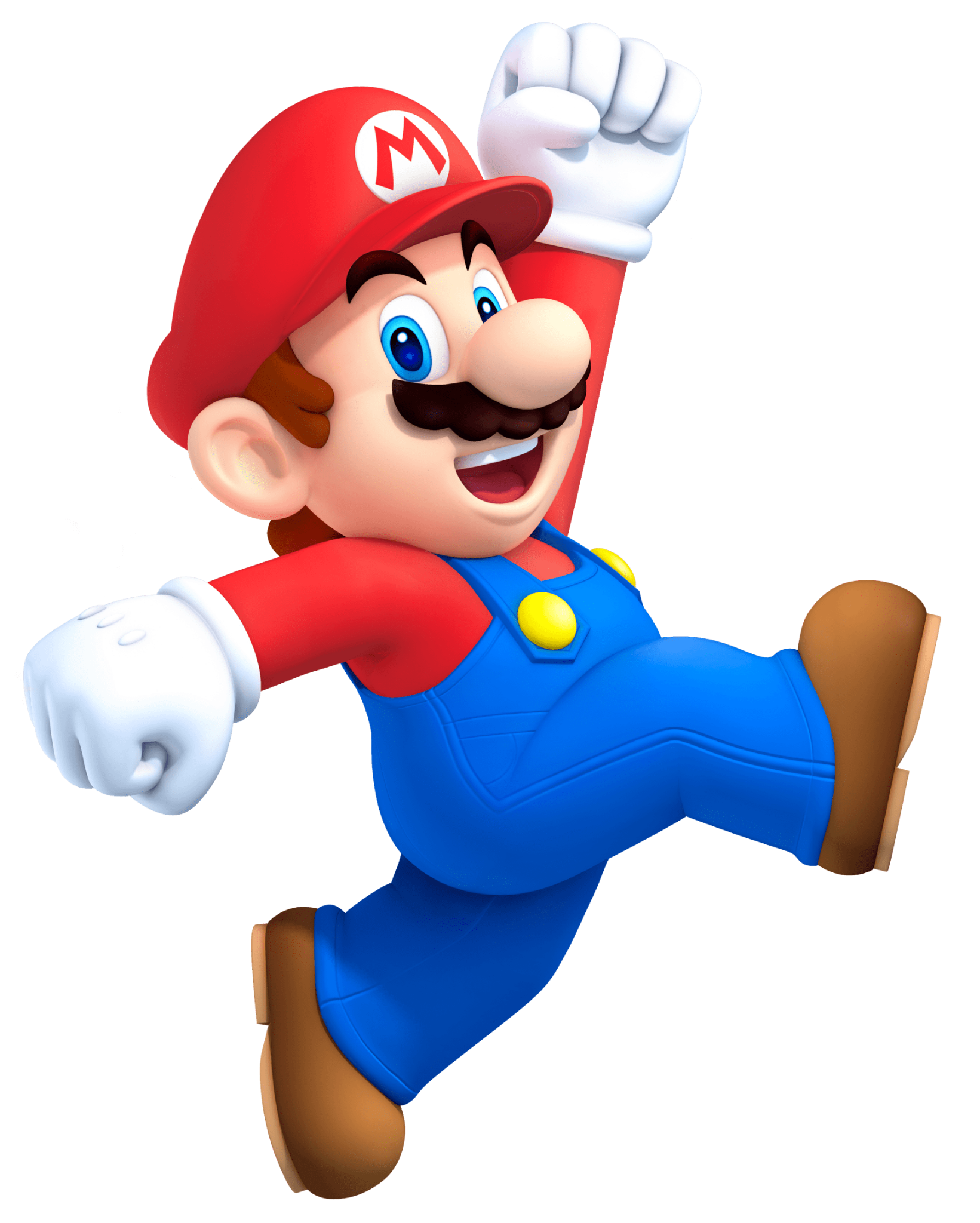 Money, of course!
[Speaker Notes: Video-game hacking is a growing market, with revenues of up to 70 million dollars from selling exploits, in a world where Nintendo makes about 15.3 billion dollars from selling video-games.

So, we can't really say that Nintendo has to be threatened by this, but they still have a responsibility to stop the hackers from ruining other' players games.]
What is worth protecting?
C
A
I
For a video game:
Integrity
Availability

Games don't usually have confidential data on the device.

Failure to ensure I-A?
Gamers will throw away the game!
[Speaker Notes: But, when it comes to games, what exactly is worth protecting?

As we already know about from the tenets of infosec - we have the CIA triad: Confidentiality, Integrity and Availability.
So, for a video game, it would make sense to have integrity and availability, because games don't usually store confidential information.
But what happens if the other two properties are not enforced? The gamers will throw away the game!

Integrity: because we want the game mechanics to work as expected for everybody
Availability: we want the game to be available.]
Game Hacking & Security
Reverse Engineering
Static / Dynamic Analysis
Forensics
Hacking
Patching
Research Questions
What anti-tamper mechanisms are implemented within the application?
Can we bypass them?
What anti-cheat methods are implemented within the application?
Can we bypass them?
[Speaker Notes: This brings us to the research questions.]
Anti-Tamper vs Anti-Cheat
Anti-Tamper
Techniques employed to frustrate the efforts of individuals intending to modify the application in a manner not intended by the developers
Anti-Cheat
Techniques used to identify illegitimate gameplay, as well as the means with which to ensure fairness during gameplay
[Speaker Notes: To get a quick glimpse at the difference between anti-tamper and anti-cheat.

Anti-Tamper techniques are interesting because they can also be used by malware]
Anatomy of a Unity Game
1. Unity
Cross-Platform Game Engine
Uses C#
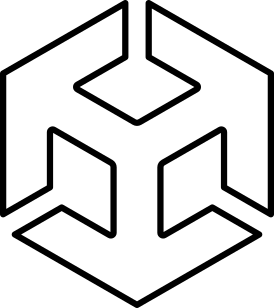 @djkaty
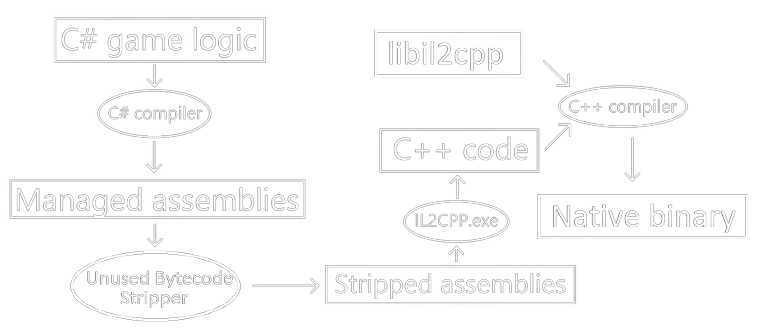 2. IL2CPP (Intermediate Language to C++)
Shared object
Runtime library
Ensures portability
[Speaker Notes: Before we get to the part that everybody is waiting for, we need to quickly go over the anatomy of a mobile game.
We have the engine on which the app is built - in our case Unity, and we have the IL2CPP share object / runtime library, which helps translating the C# assembly code to C++ code, which can then be compiled into various platforms native code using the libil2cpp library.

Djkaty: https://katyscode.wordpress.com/2020/06/24/il2cpp-part-1/]
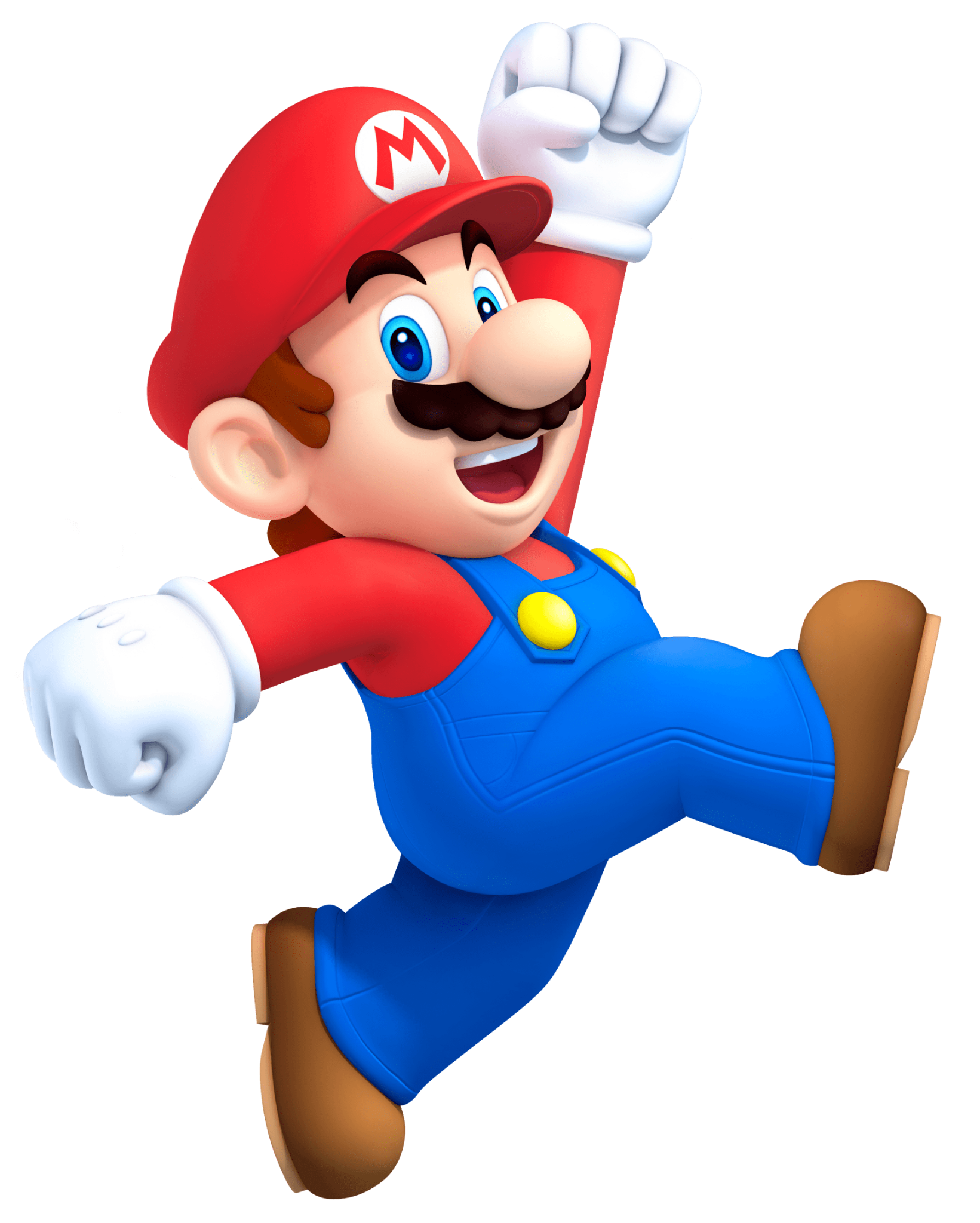 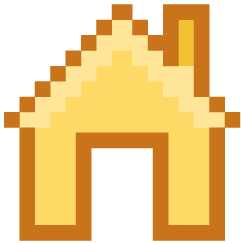 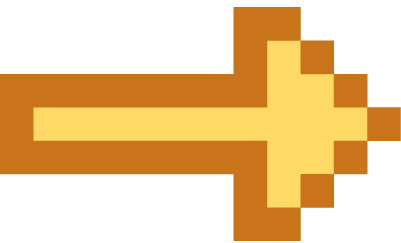 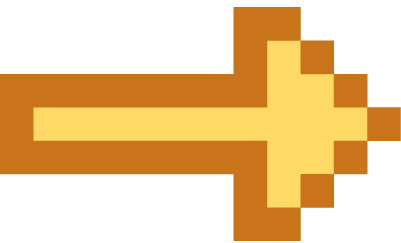 02
Anti-Tampering
Bypass
Anti-Tampering
Metadata file embedded in binary
Emulator Detection
Root detection
Unplayable on a rooted phone
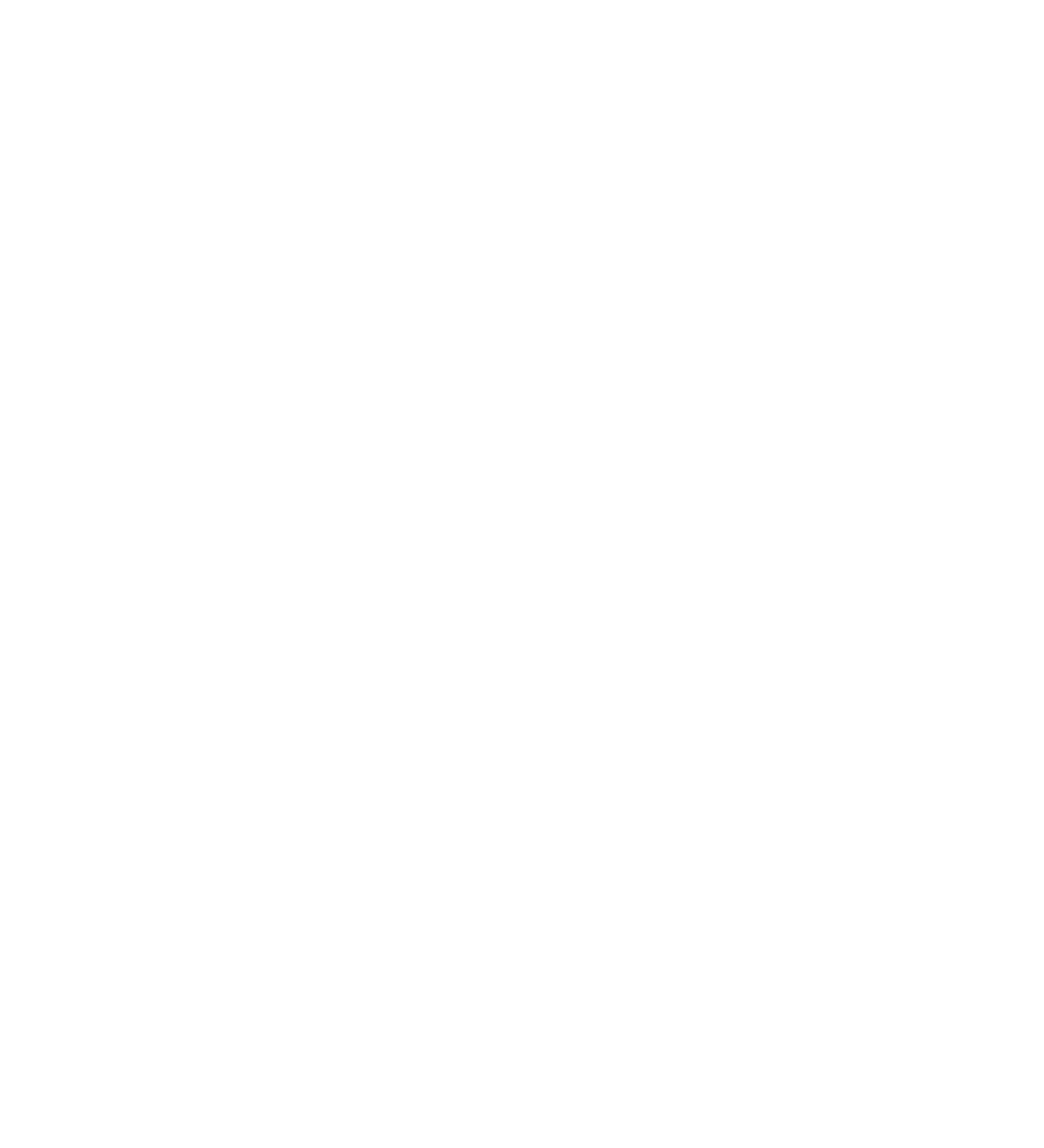 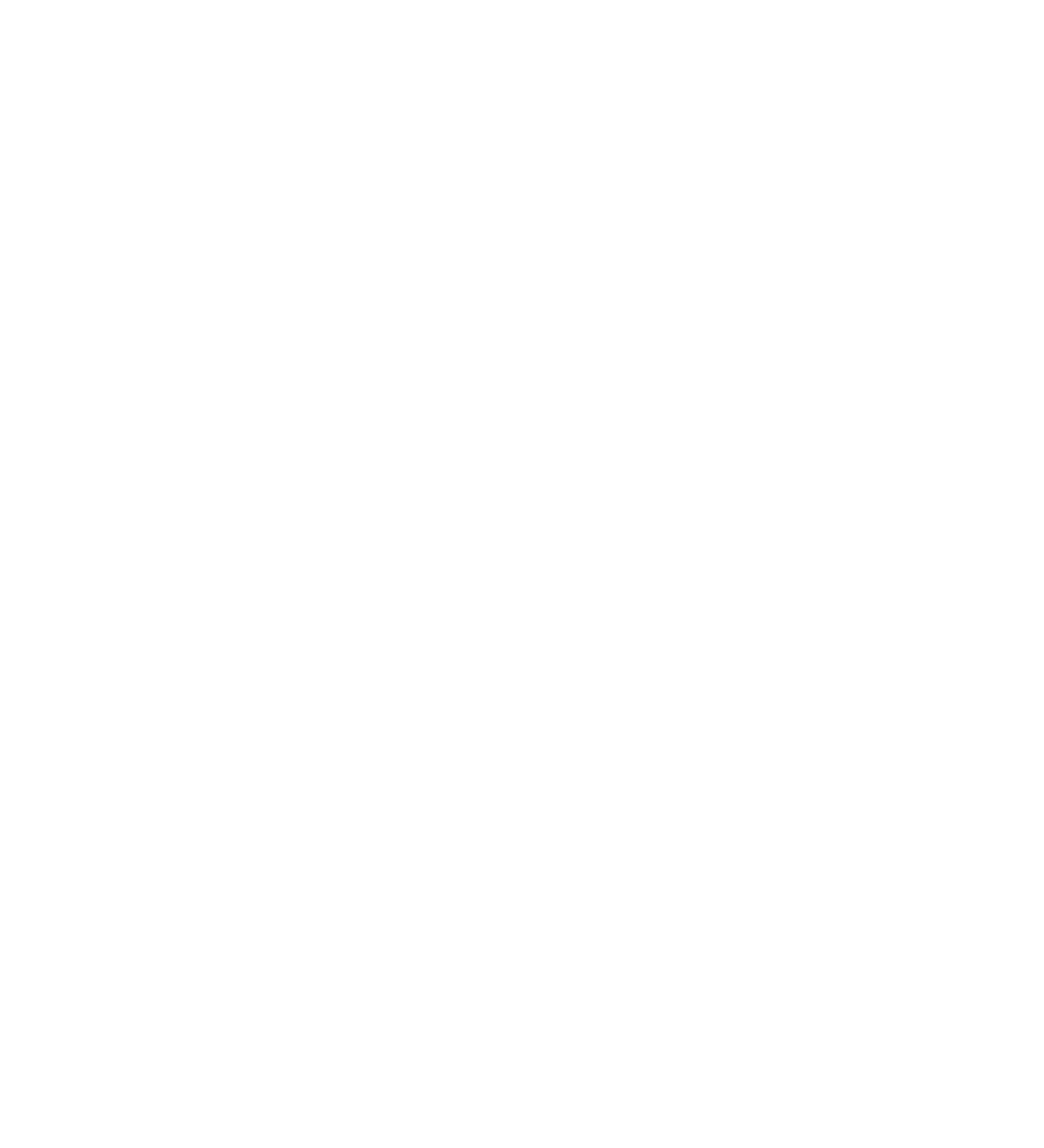 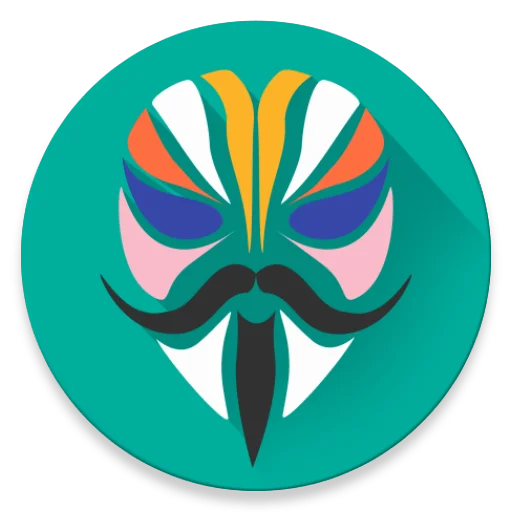 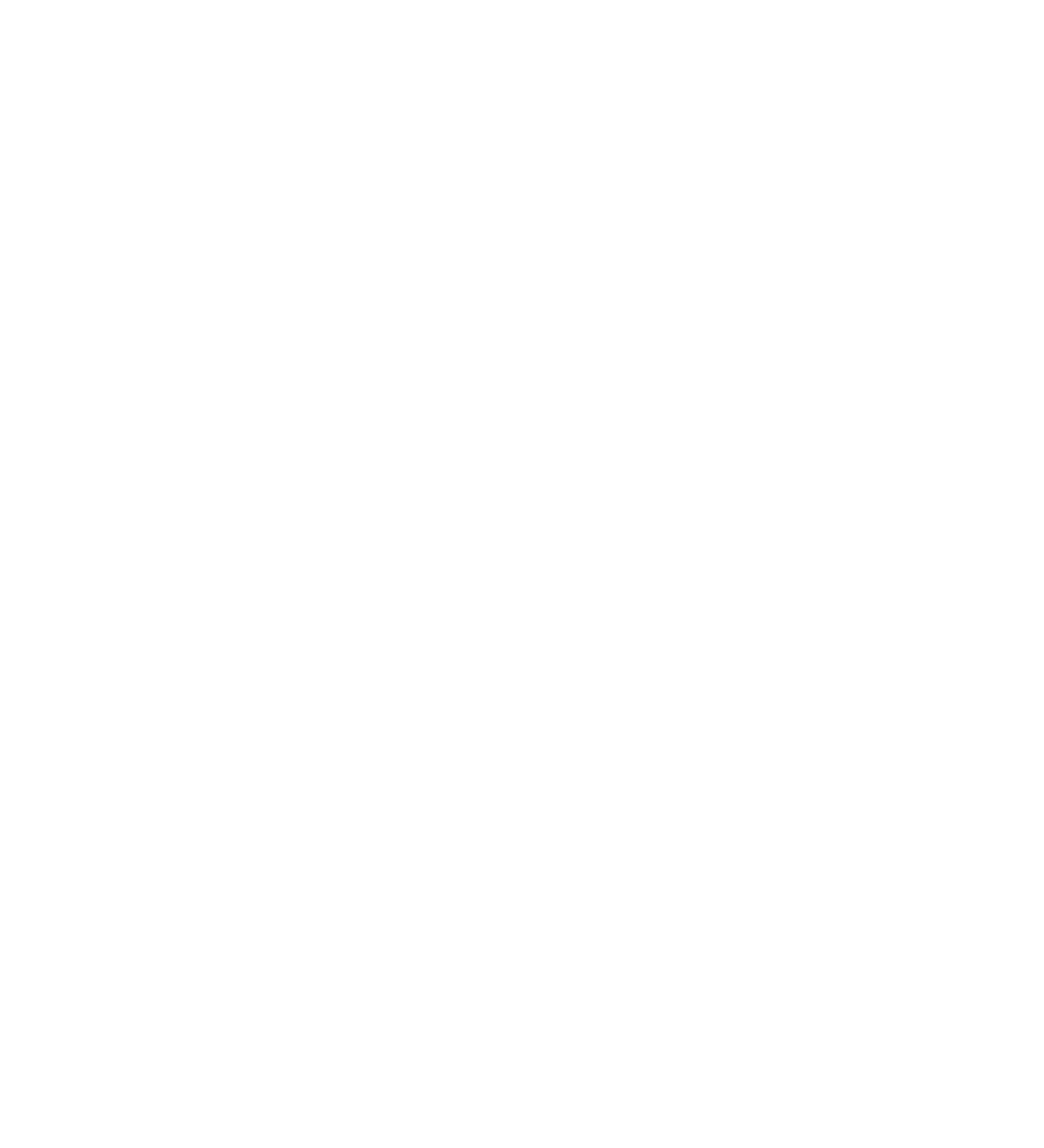 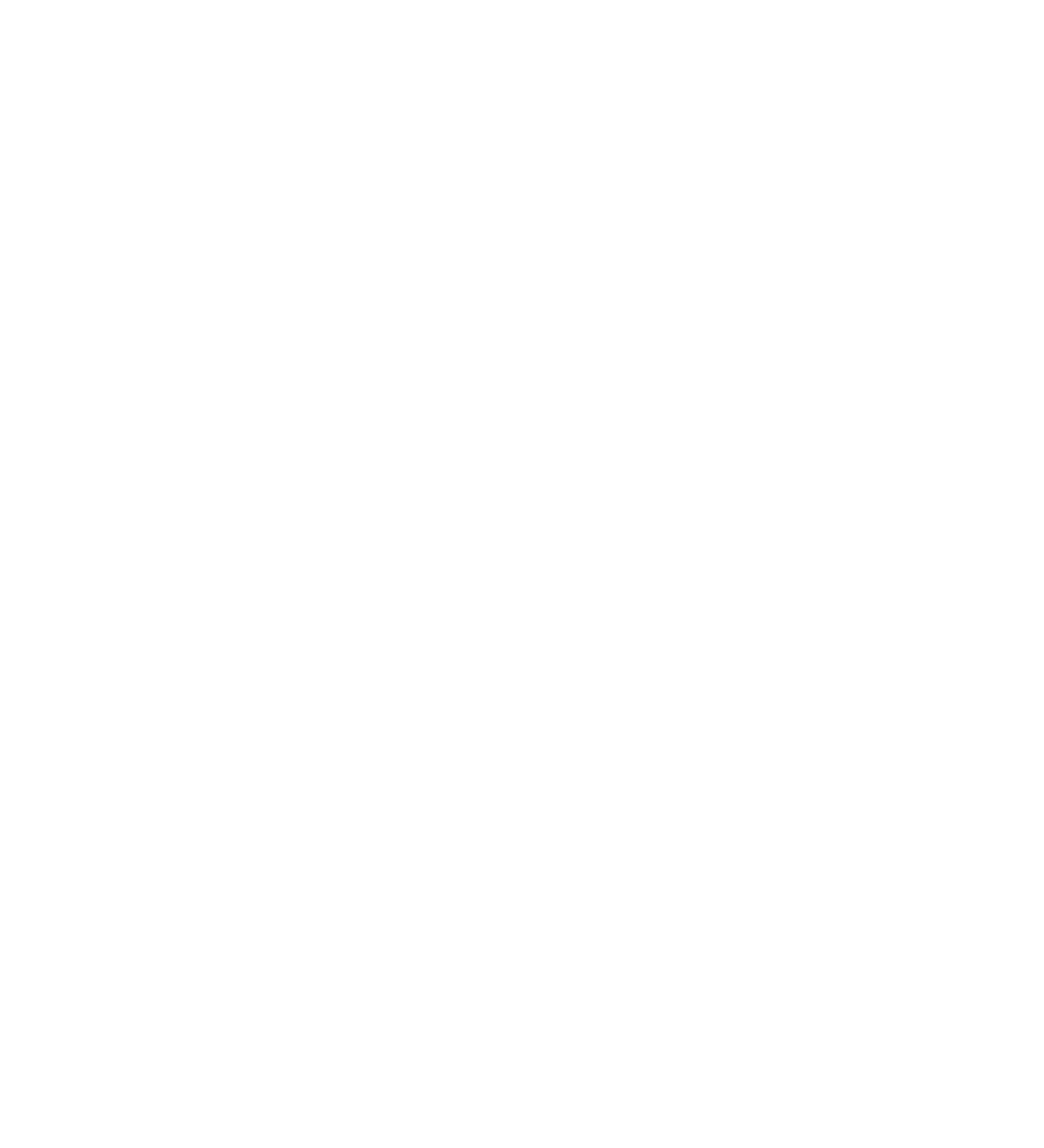 SafetNet Attestation /
Play Integrity API
& Sakasho SafeNet
[Speaker Notes: Brice gave us some advice and turned out the last phone we received, which I had just rooted, had Zygisk and we could now bypass the anti-root!
No anti-Frida, although this is becoming more common among games especially (according to Frida developer Ole Andre Ravnas https://twitter.com/oleavr)

Basically unity games usually have the metadata in a separate file, but on rare occasions, to stop reverse engineers (hehe) they embed it or obfuscate it somehow. In this case I think it's embedded.
Our solution is to use a magisk module that dumps il2cpp metadata on game load. We compiled specifically for Mario Kart.]
Anti-Tampering
Metadata file embedded in binary
Emulator Detection
Root detection
Unplayable on a rooted phone
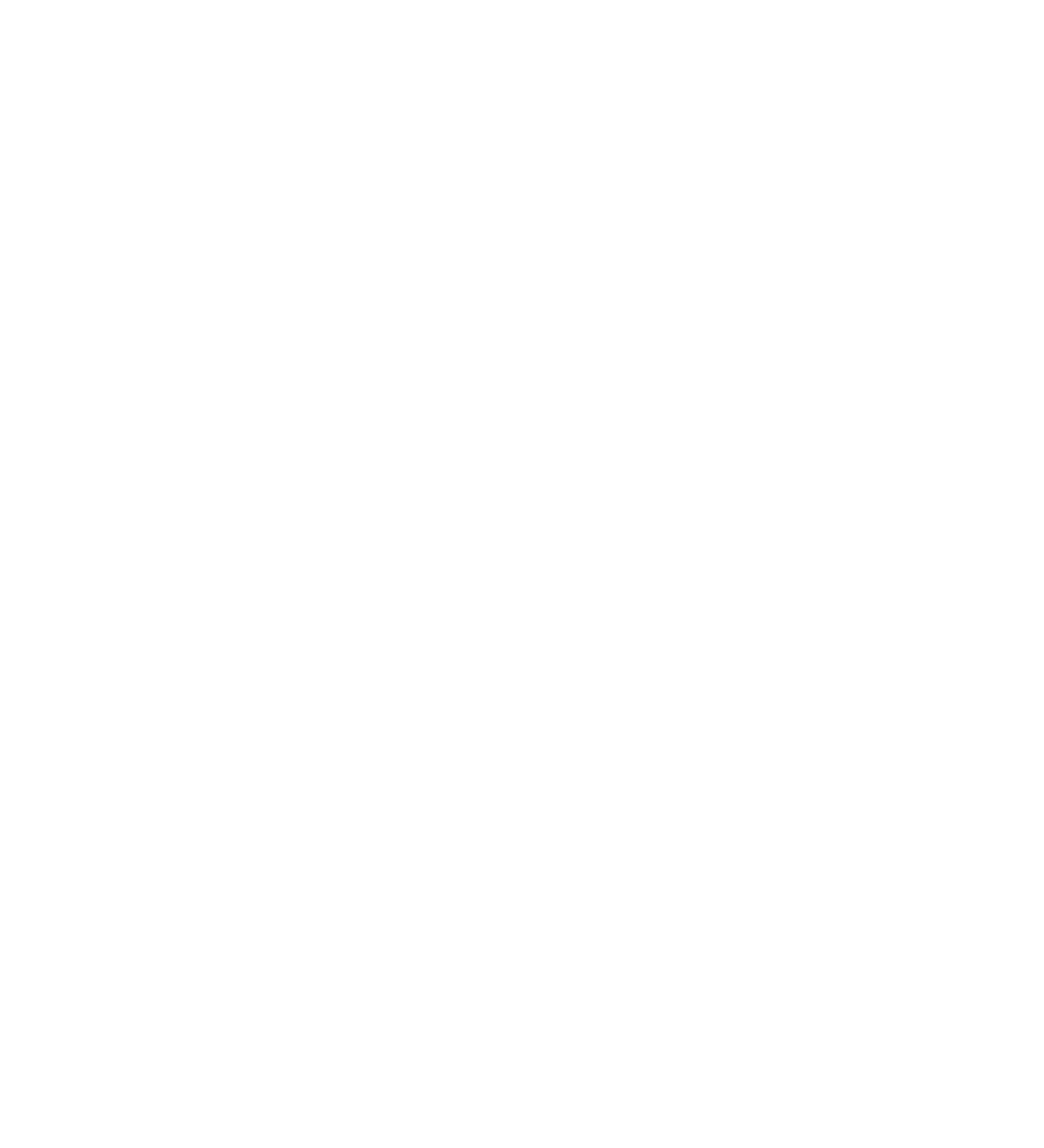 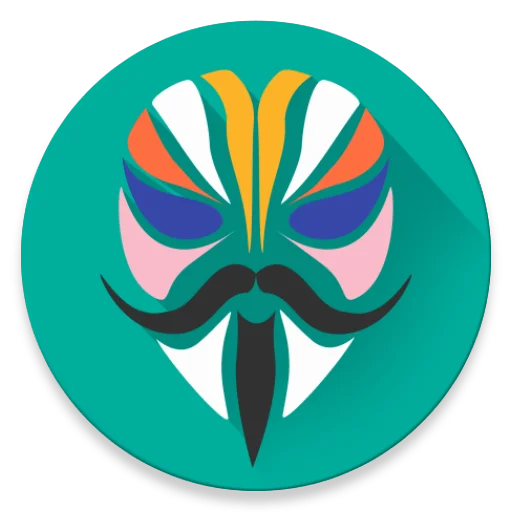 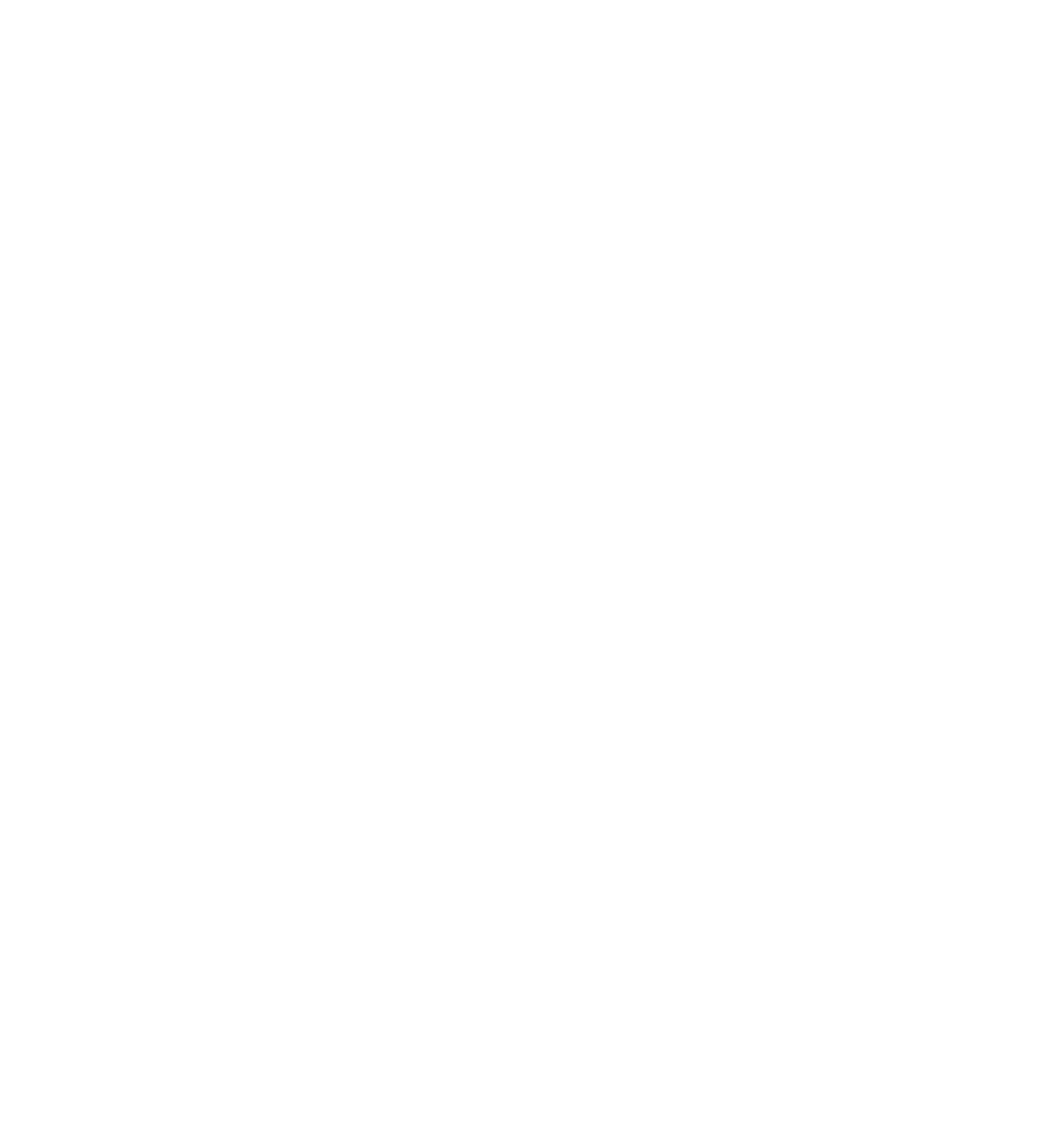 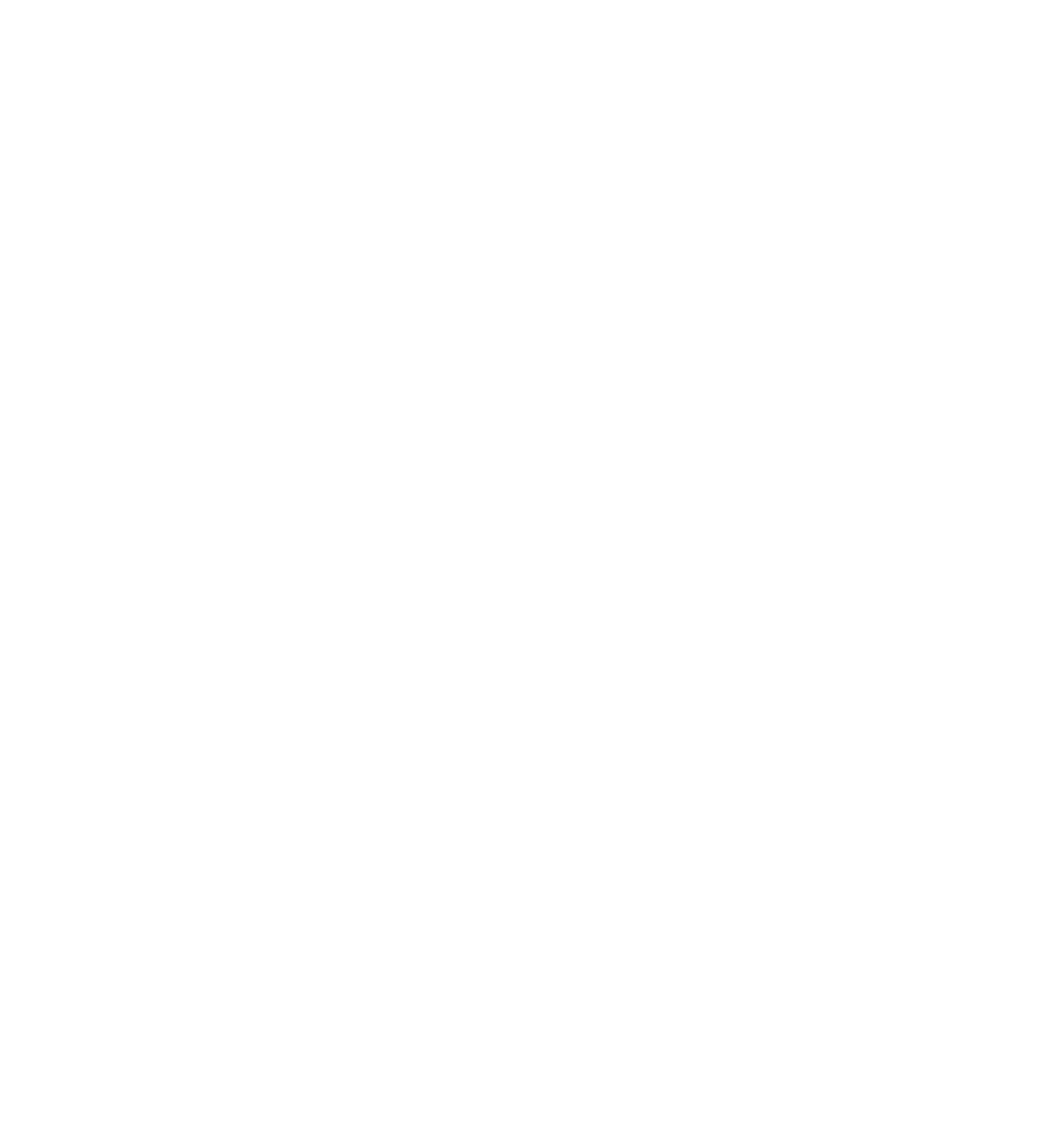 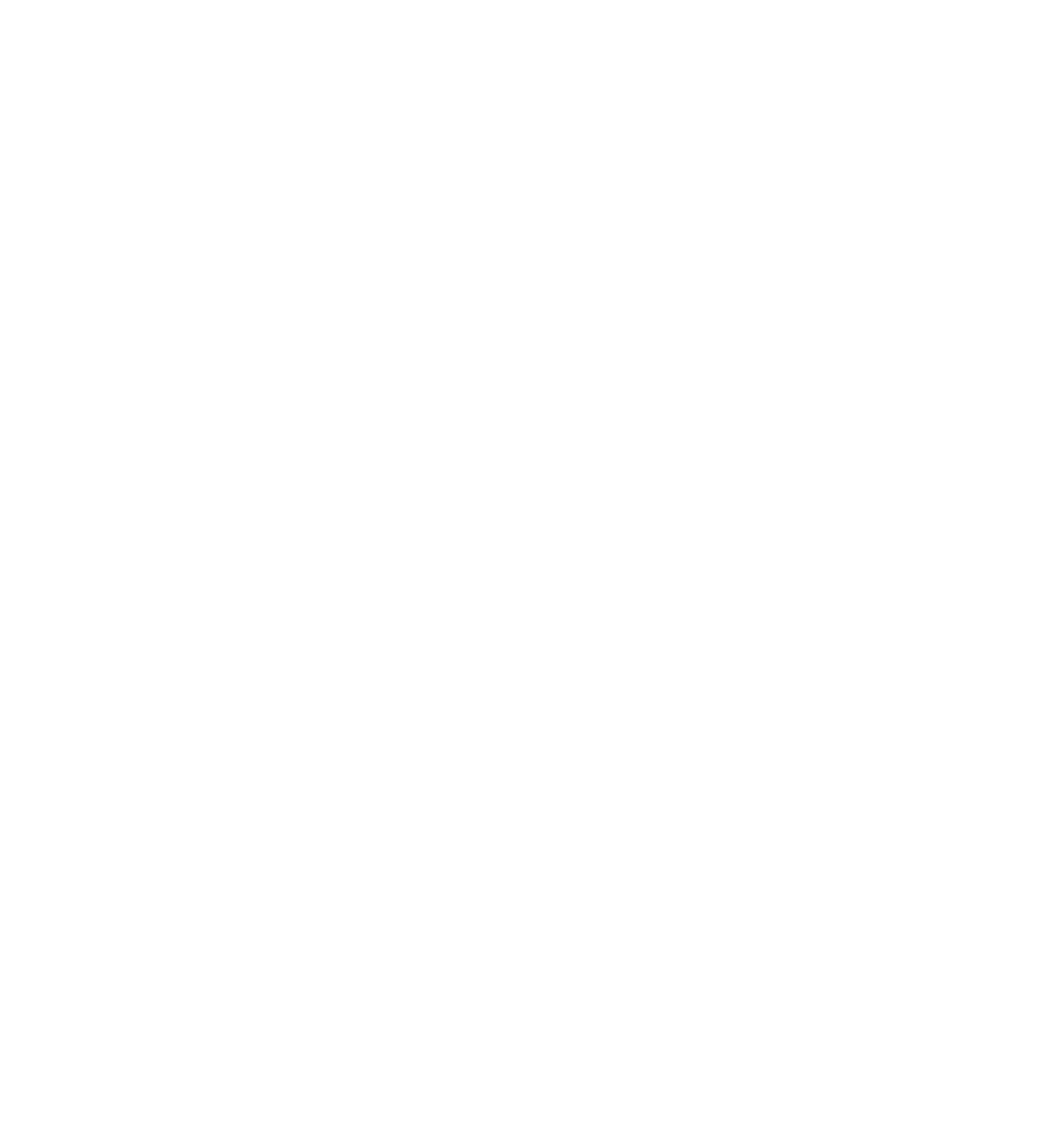 [Speaker Notes: Brice gave us some advice and turned out the last phone we received, which I had just rooted, had Zygisk and we could now bypass the anti-root!
No anti-Frida, although this is becoming more common among games especially (according to Frida developer Ole Andre Ravnas https://twitter.com/oleavr)

Basically unity games usually have the metadata in a separate file, but on rare occasions, to stop reverse engineers (hehe) they embed it or obfuscate it somehow. In this case I think it's embedded.
Our solution is to use a magisk module that dumps il2cpp metadata on game load. We compiled specifically for Mario Kart.]
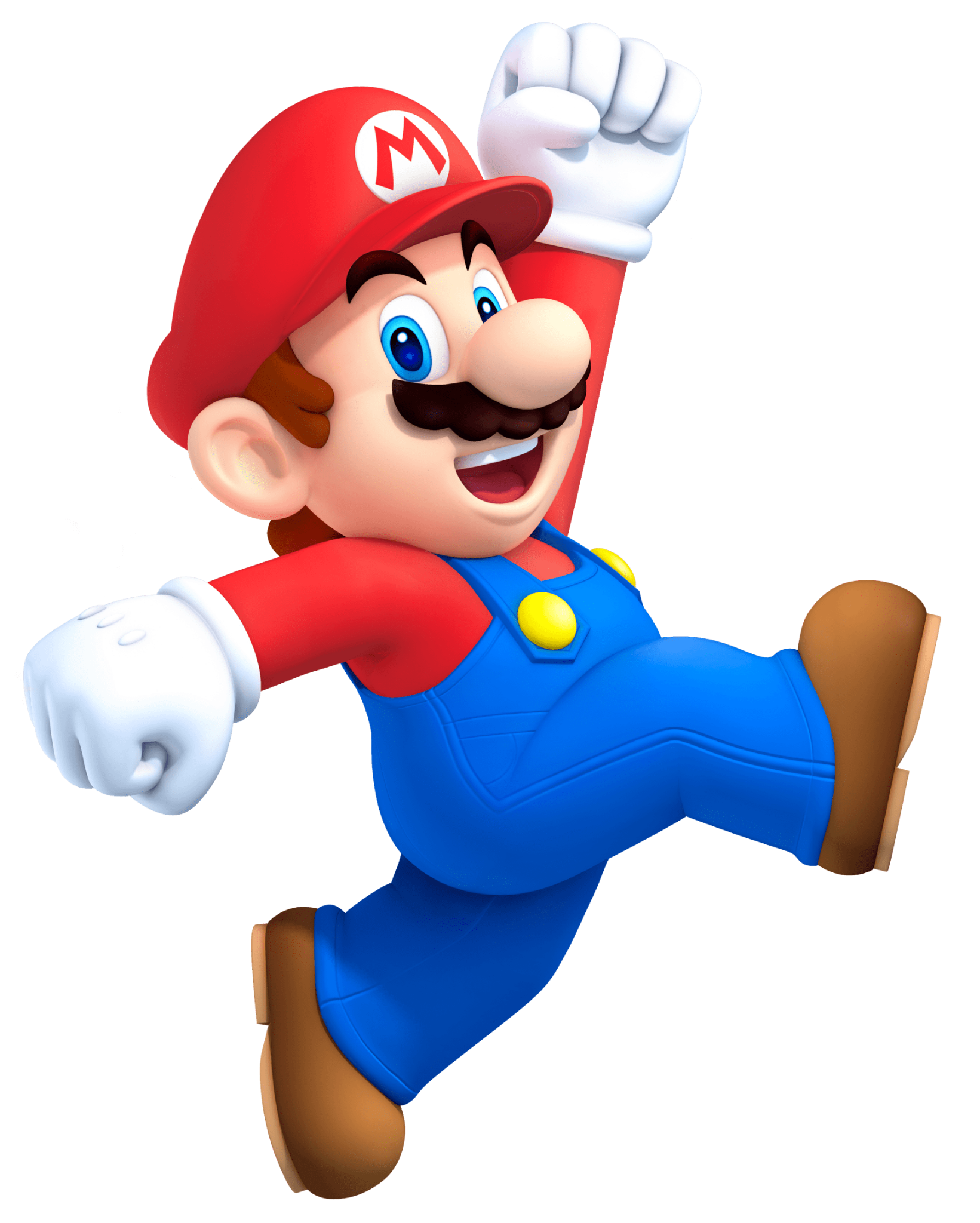 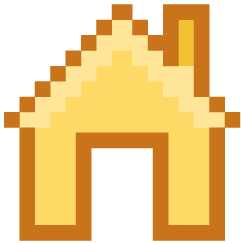 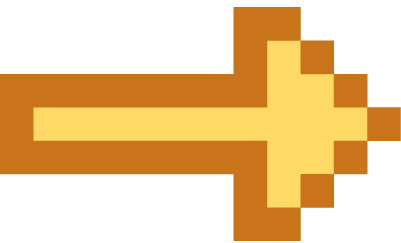 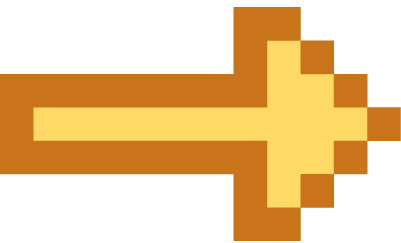 03
Anti-Cheat
Bypass
Frida
Dynamic Instrumentation Toolkit
Injects a JavaScript engine into the running process
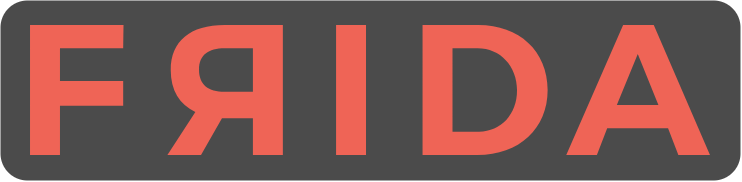 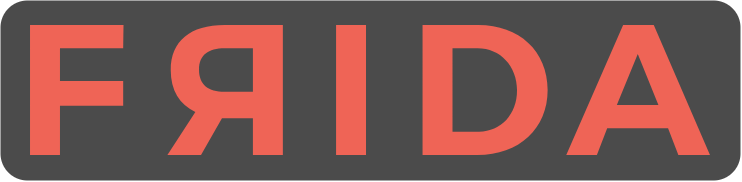 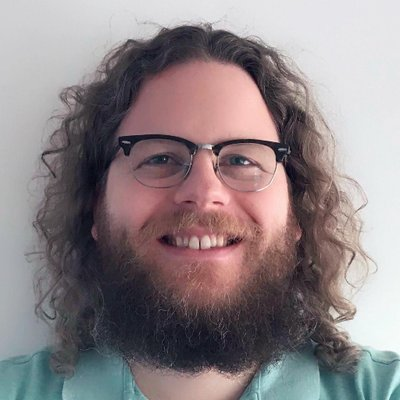 Anti-Cheat?
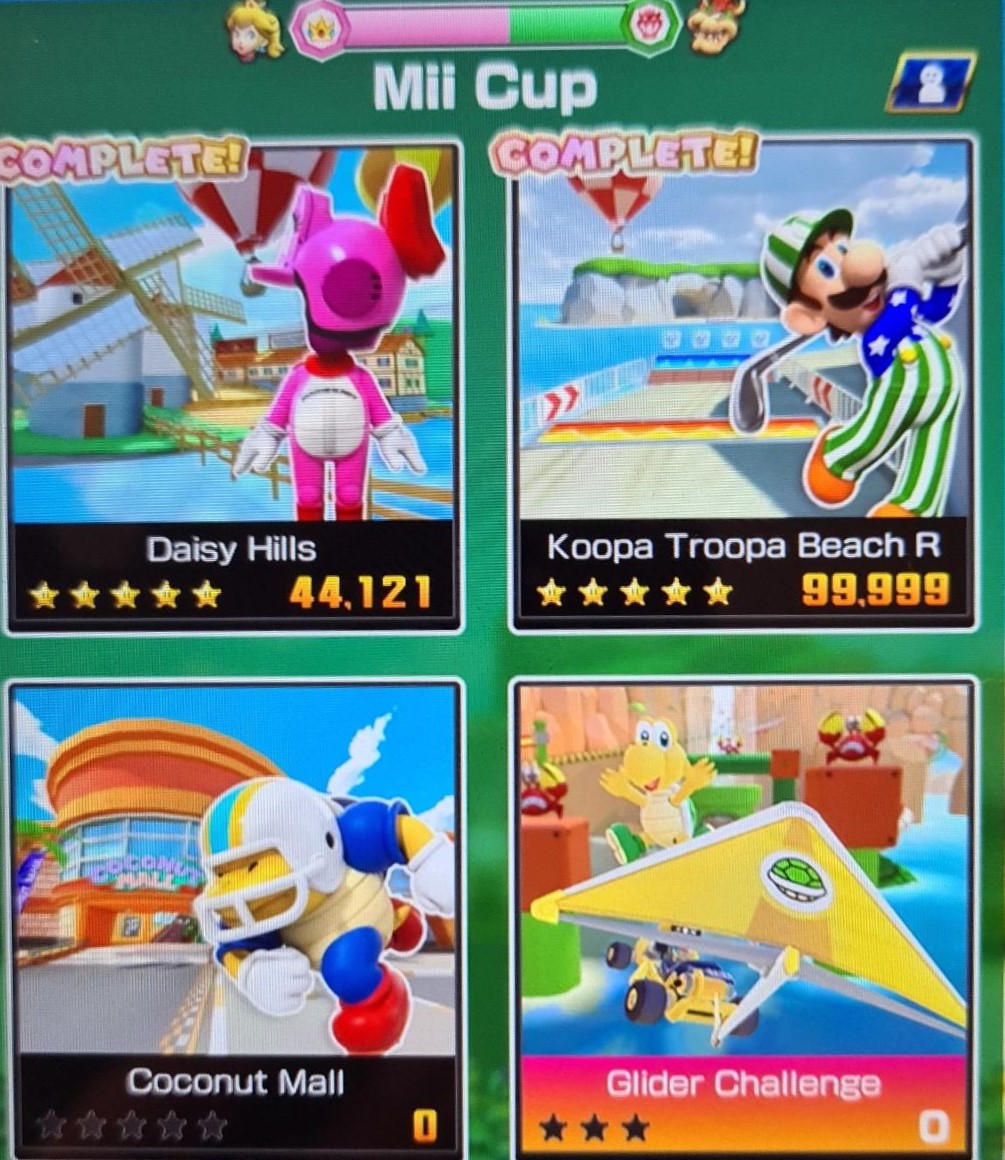 NOPE!
Anti-Cheat?
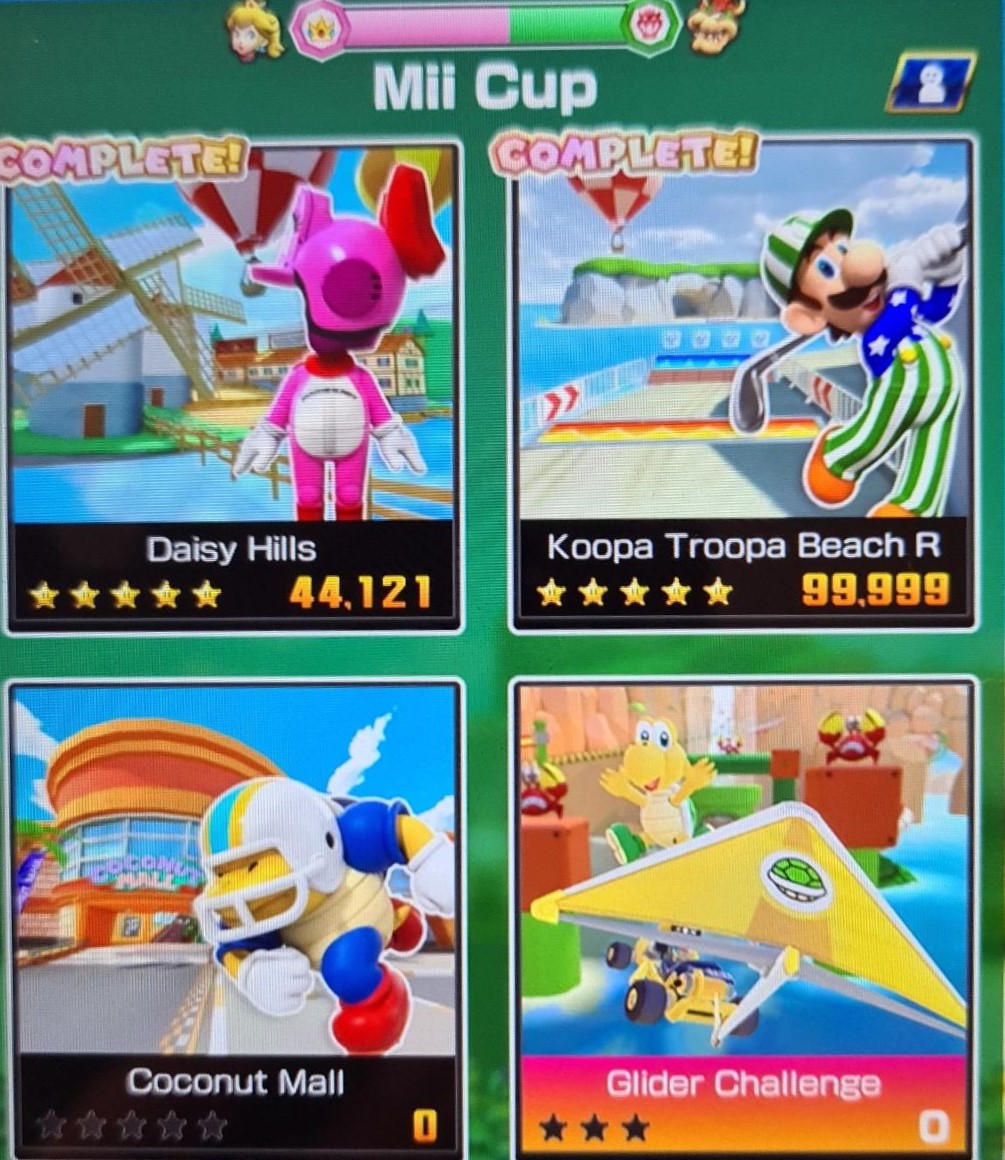 NOPE!
Anti-Cheat?
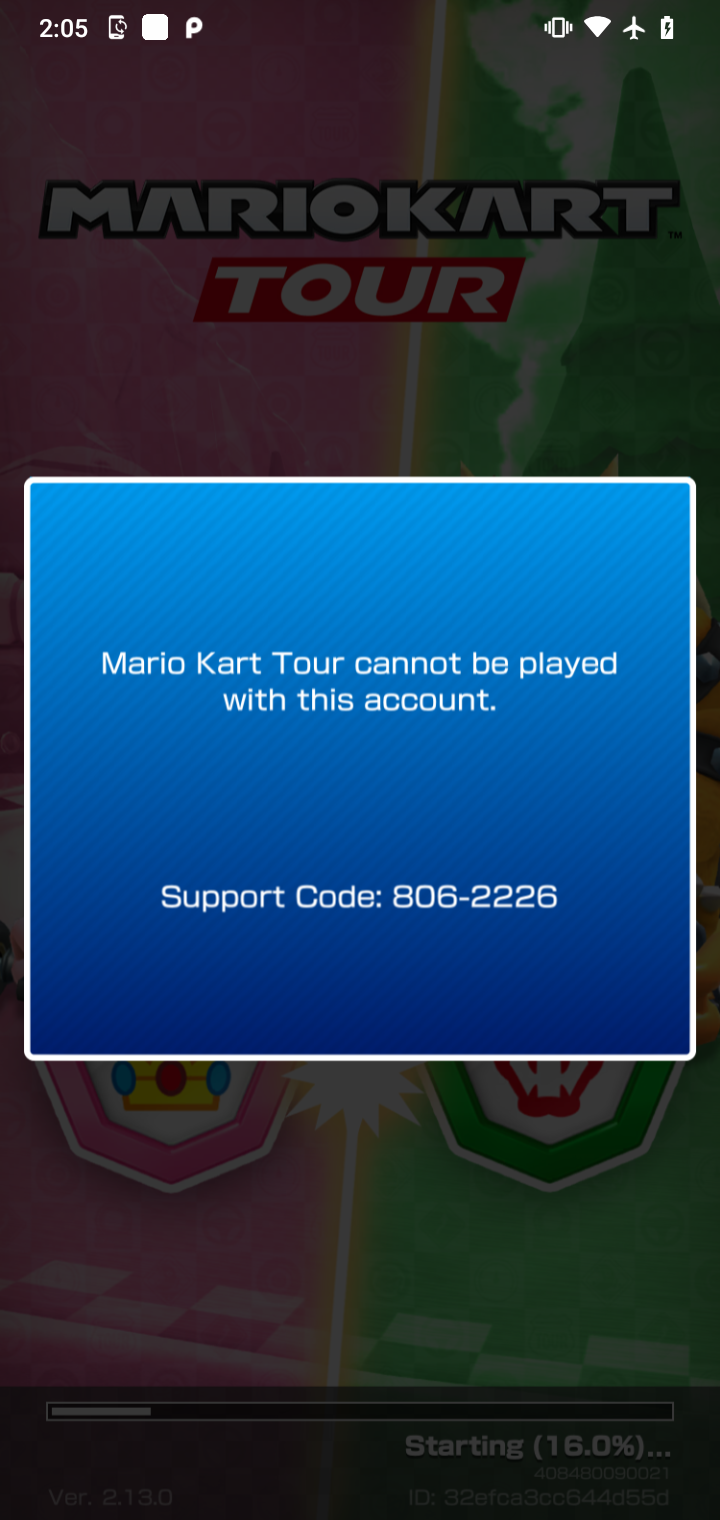 Maybe…
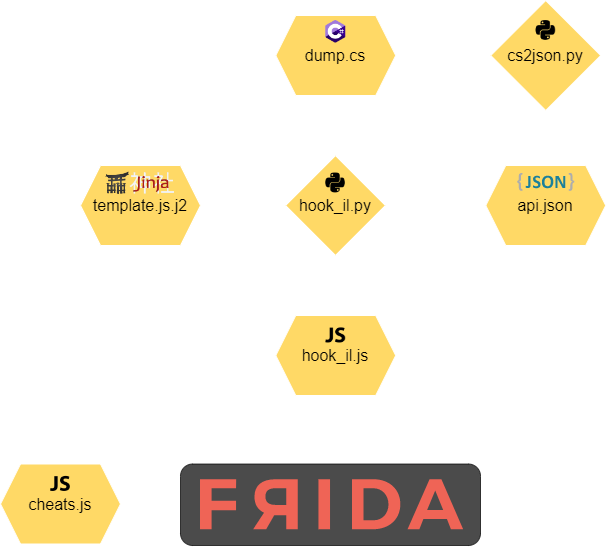 Dev Flow
[Speaker Notes: The pipeline used to generate the hooks]
A Better Method
Frida-il2cpp-bridge 
        - vfsfitvnm
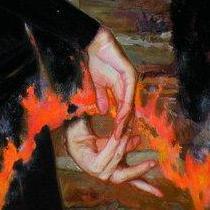 Finding Functions To Hook
There are 99,600 functions in the binary. Too many to sift through!
Need an intelligent way to find the required functions.
Hooking all functions crashes the game.
[Speaker Notes: How function hooking works]
Hooking 101
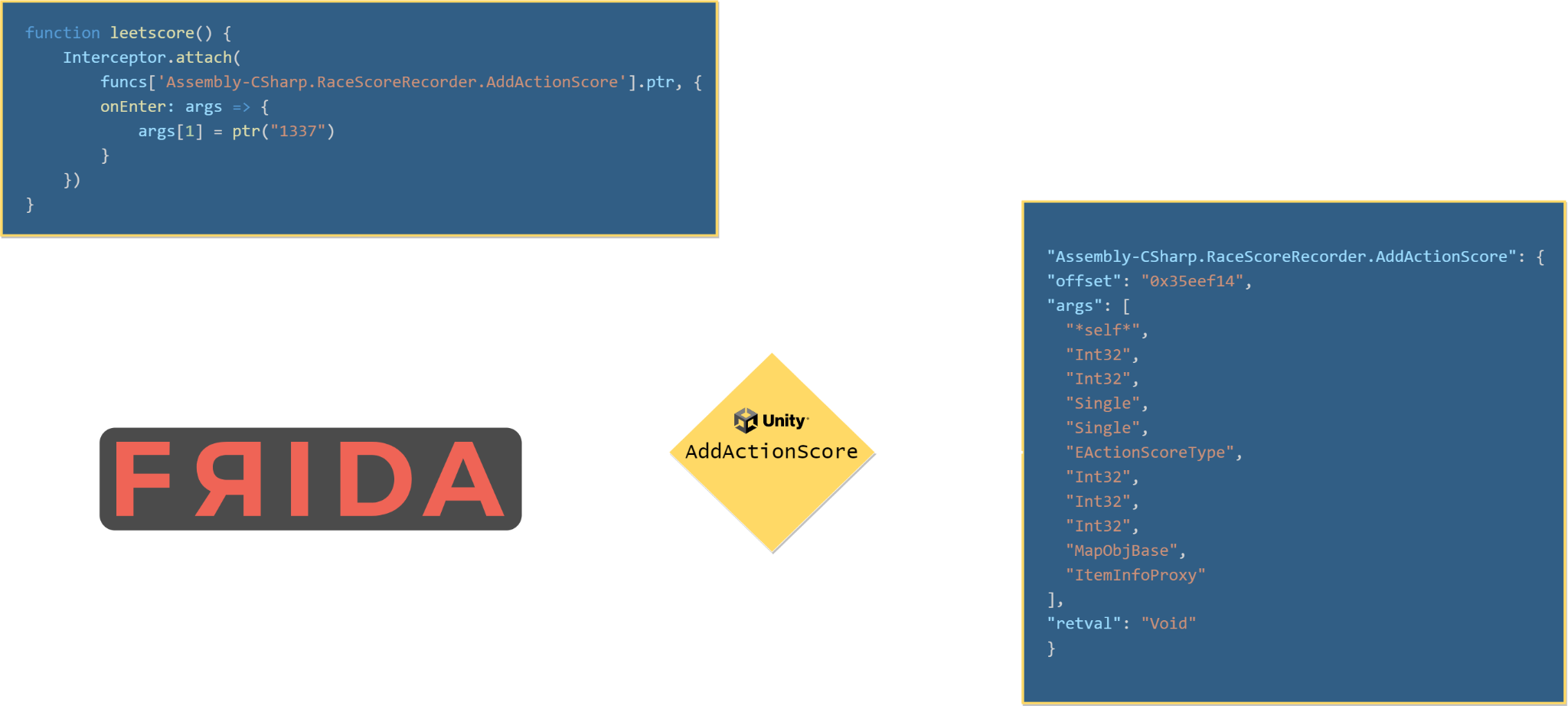 [Speaker Notes: How function hooking works]
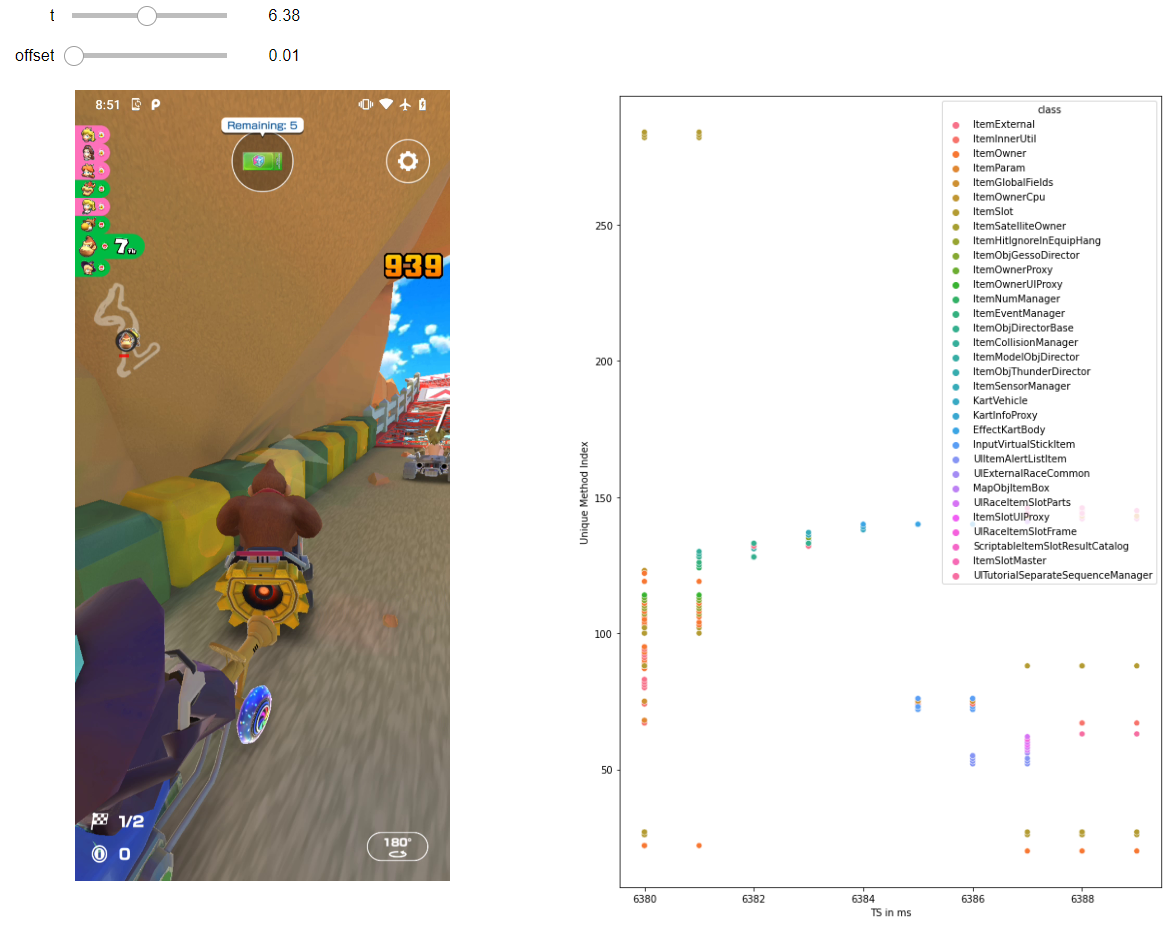 Timeliner
Microsecond-precision function timeline.
Uses regular expressions to hook functions.
View gameplay alongside timeline.
Functions are indexed (y-axis) for easy lookup.
[Speaker Notes: Uses adb screenrecord and own python script (timeliner) to automatically obtain video + timeline.json
Jupyter notebook displays them side by side, and you can move through the timeline in 10s of microseconds]
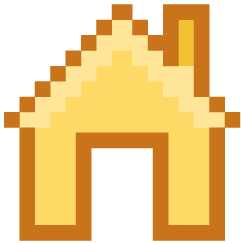 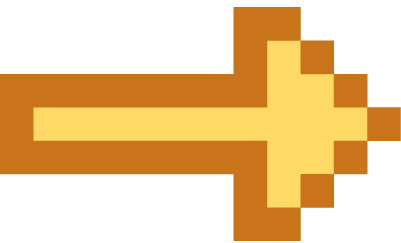 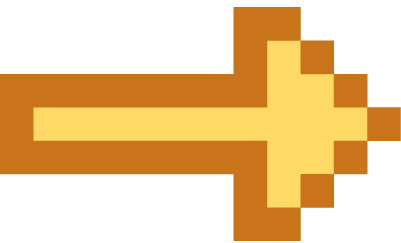 04
Reversing Multiplayer
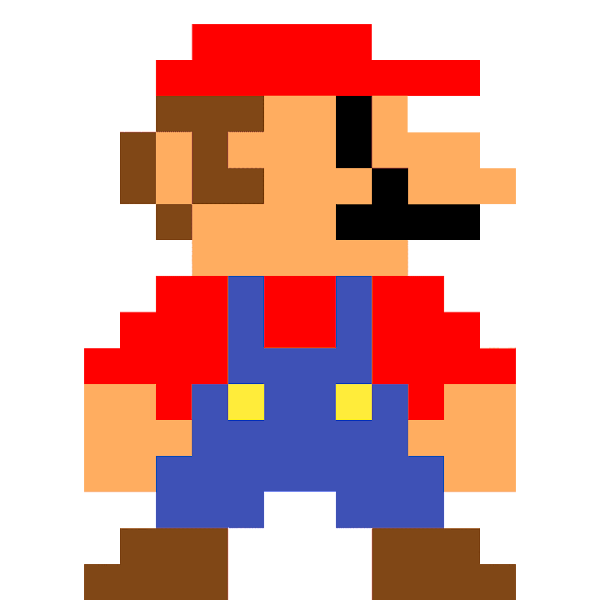 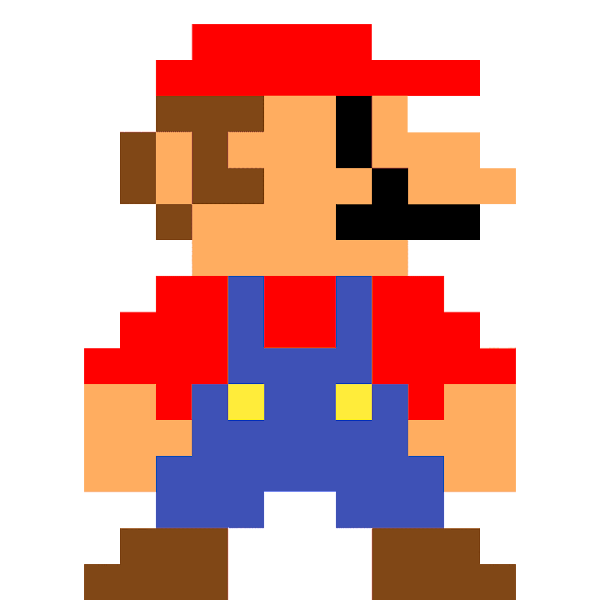 [Speaker Notes: Another way to cheat would be to manipulate packets directly. That involves knowing what’s in the packet. Most importantly, is it encrypted?
If not, is it therefore susceptible to a MITM? Let’s see if it’s encrypted]
UDP Payload I
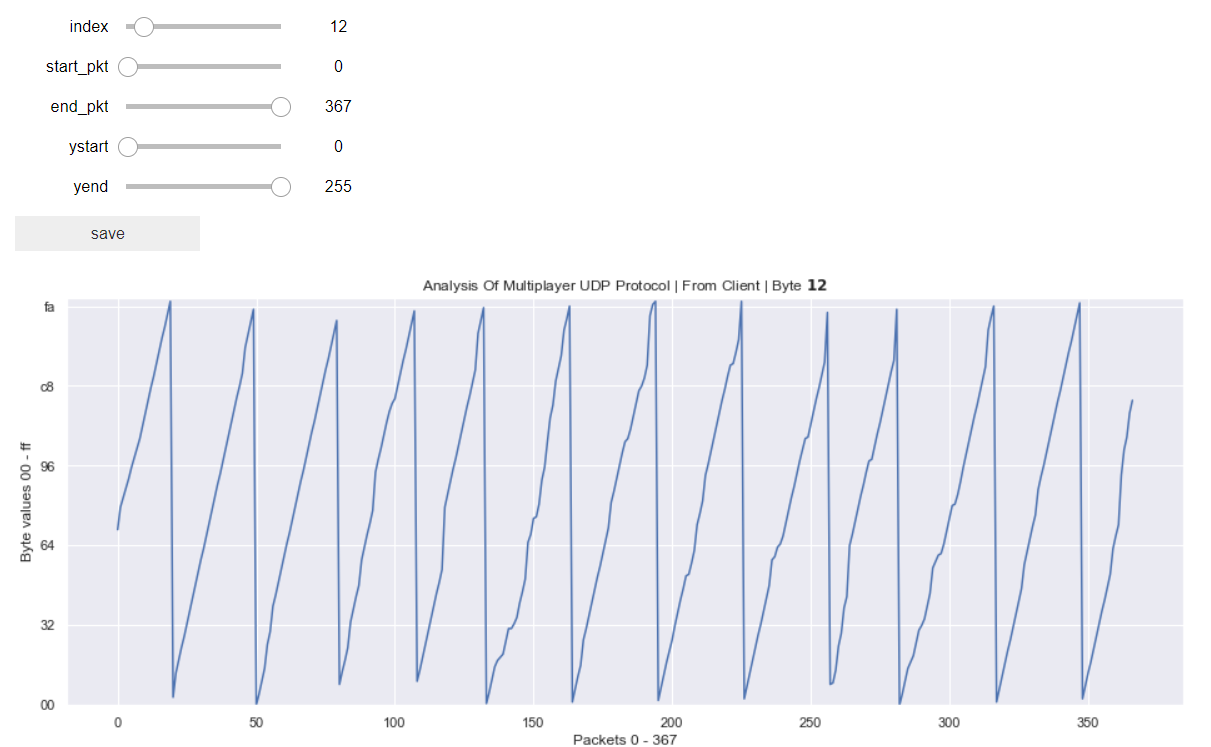 [Speaker Notes: Captured UDP data, wanted to know if it’s encrypted or not.
We took a series of UDP packets from client-to-server, and compared the bytes at particular indexes over time.
Some bytes exhibit patterns, like 12 & 13]
UDP Payload II
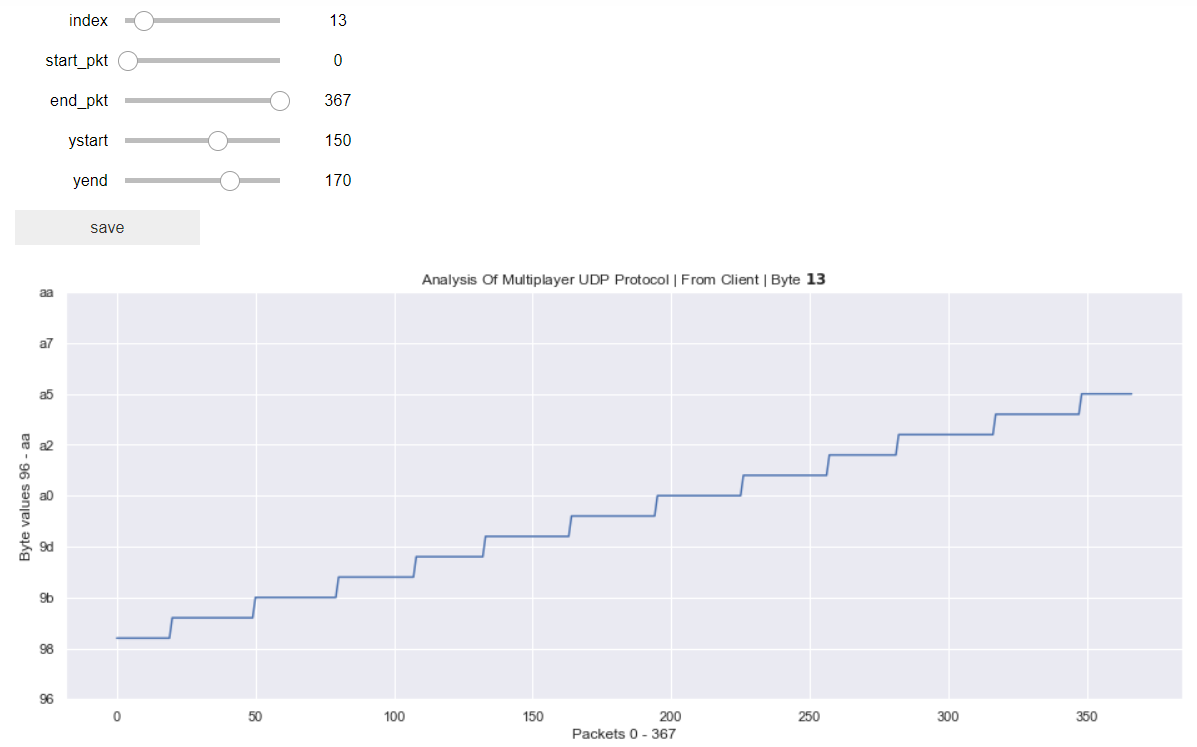 [Speaker Notes: Byte 13, zoomed in on the y-axis.
Most bytes, however, did not show such obvious patterns
Plotting the distribution of values for each index showed most bytes were evenly distributed across the spectrum.]
Encrypted? Inconclusive
[Speaker Notes: Could not determine if encrypted or just dense. Though clearly not **entirely** encrypted. Further research would resolve this. Uses UDP because it’s a real-time multiplayer game, as such maintaining low latency is important.
Packets vary in size quite dramatically and continuously (not in blocks of 8) which gives credence to the idea that it’s unencrypted]
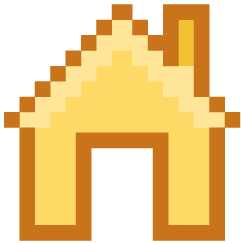 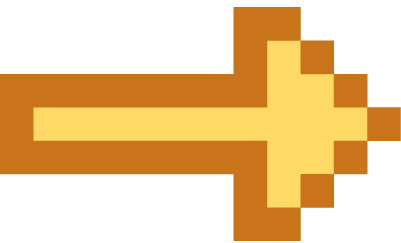 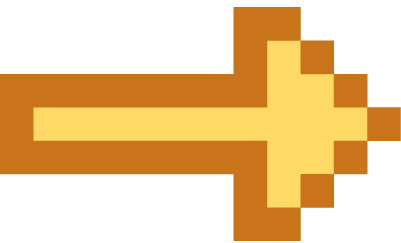 05
Stealth Cheats
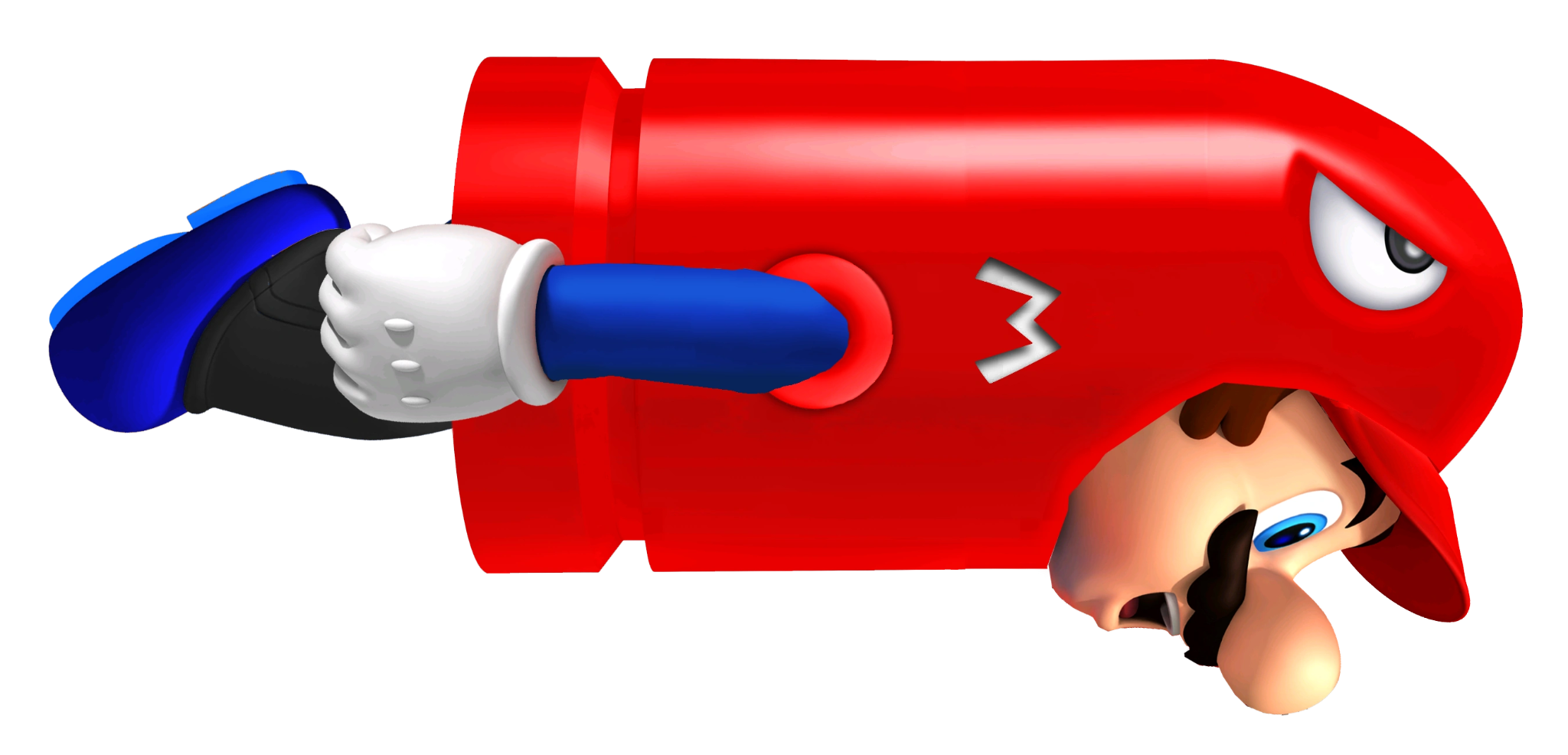 Hard-to-Detect Cheats
Avoid manipulating gameplay in ways that are impossible to achieve in-game.
No more 99,999 points! Too easy to detect!
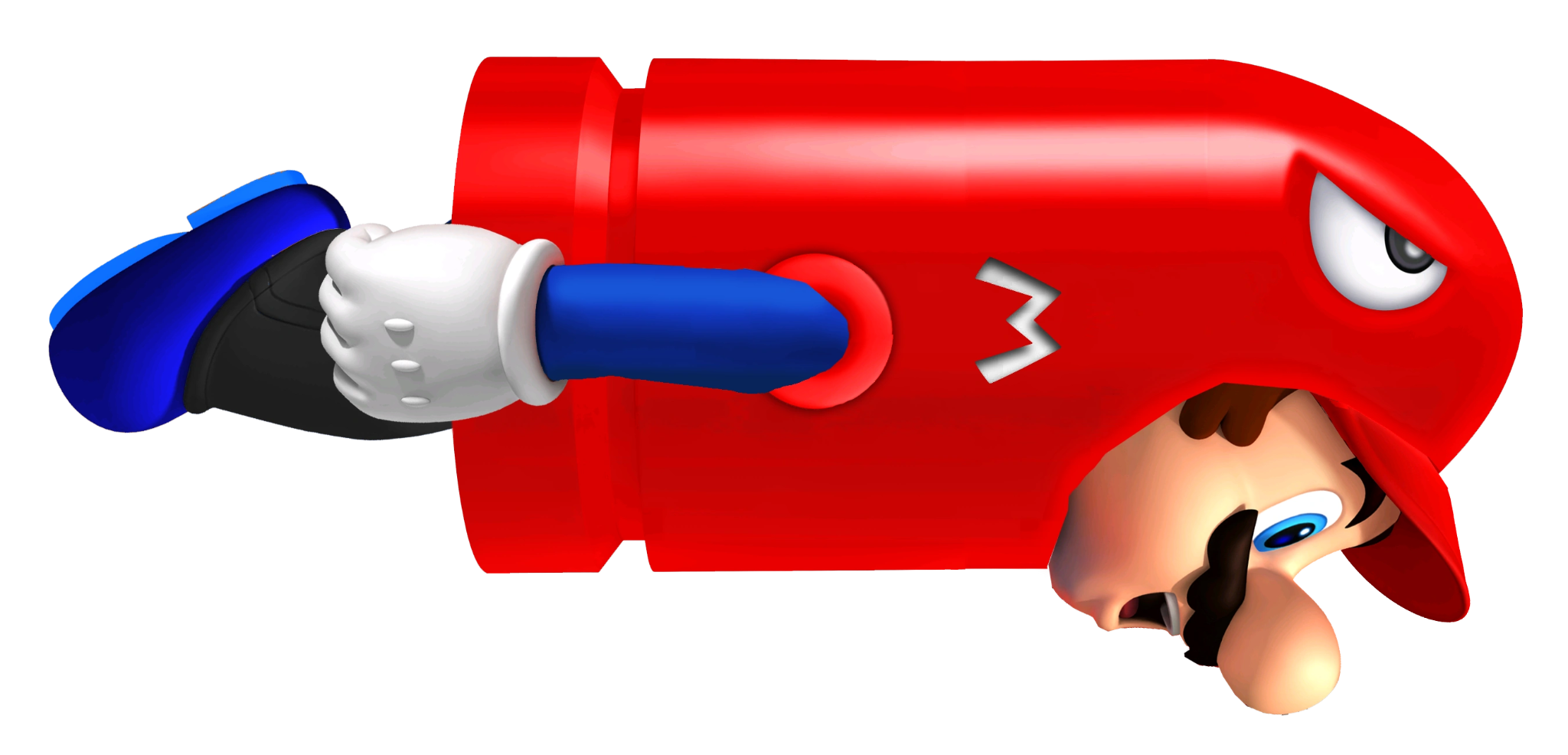 Solution?
The “Silver Bullet” exploit
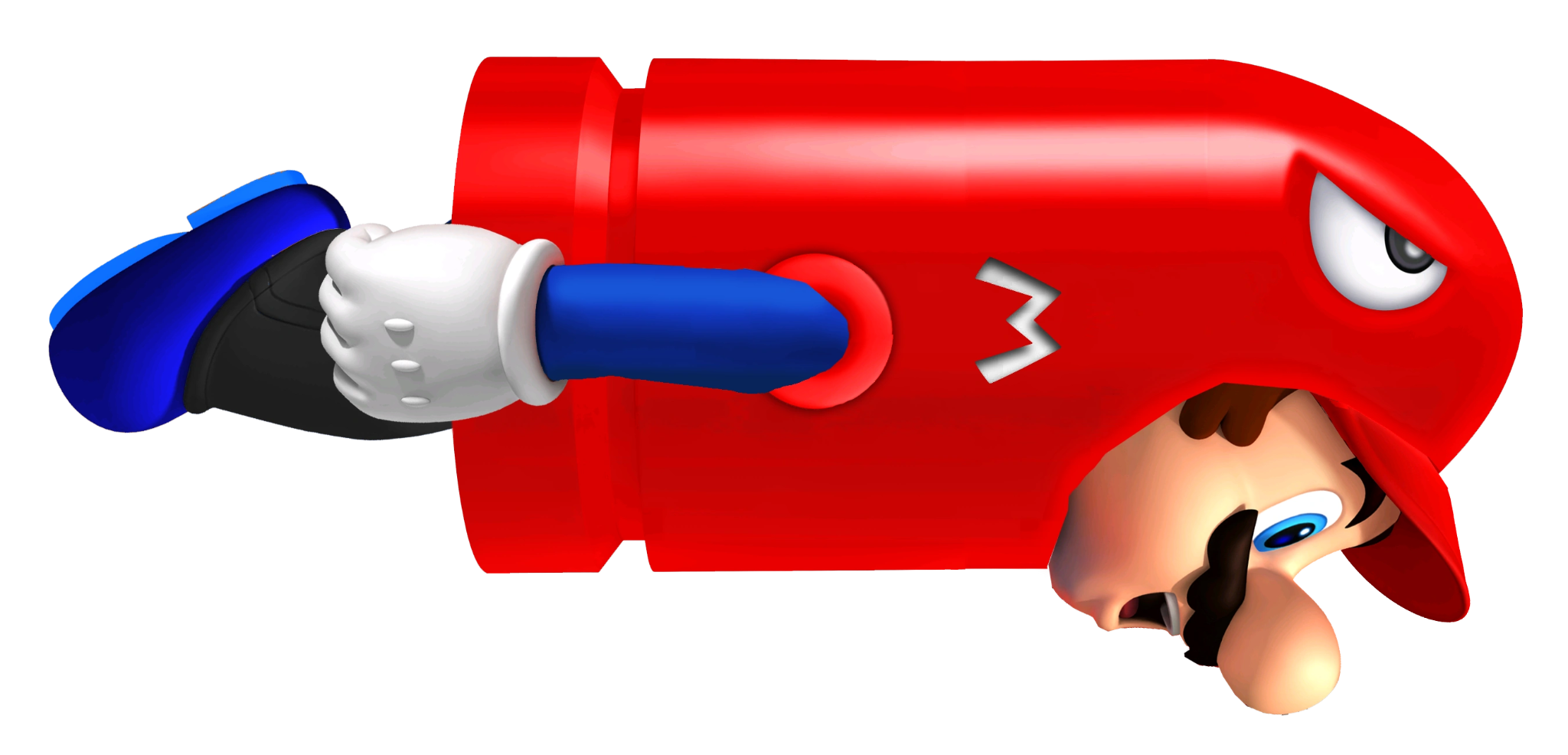 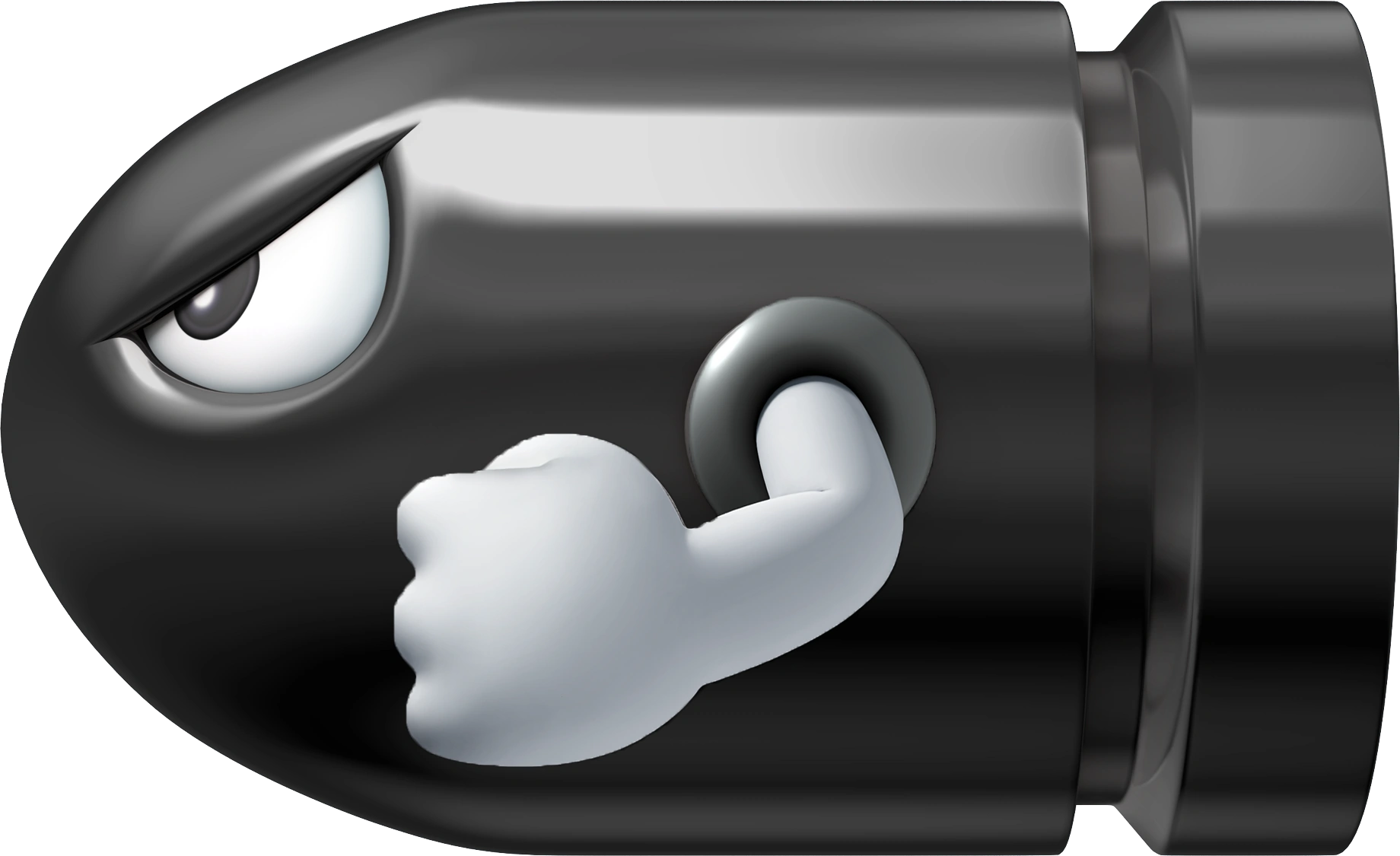 Silver Bullet Exploit
Patches functions to:
Force the random-item to always be Bullet Bill
Stop the timeout for Bullet Bill from occurring
Patch state-changes to keep player in bullet form
Results:
Massive increase in speed
Invincibility - no stunning effects
AI controlled autopilot
Stun other players if you hit them
Hard(er) to detect!
Guaranteed win but not guaranteed max points
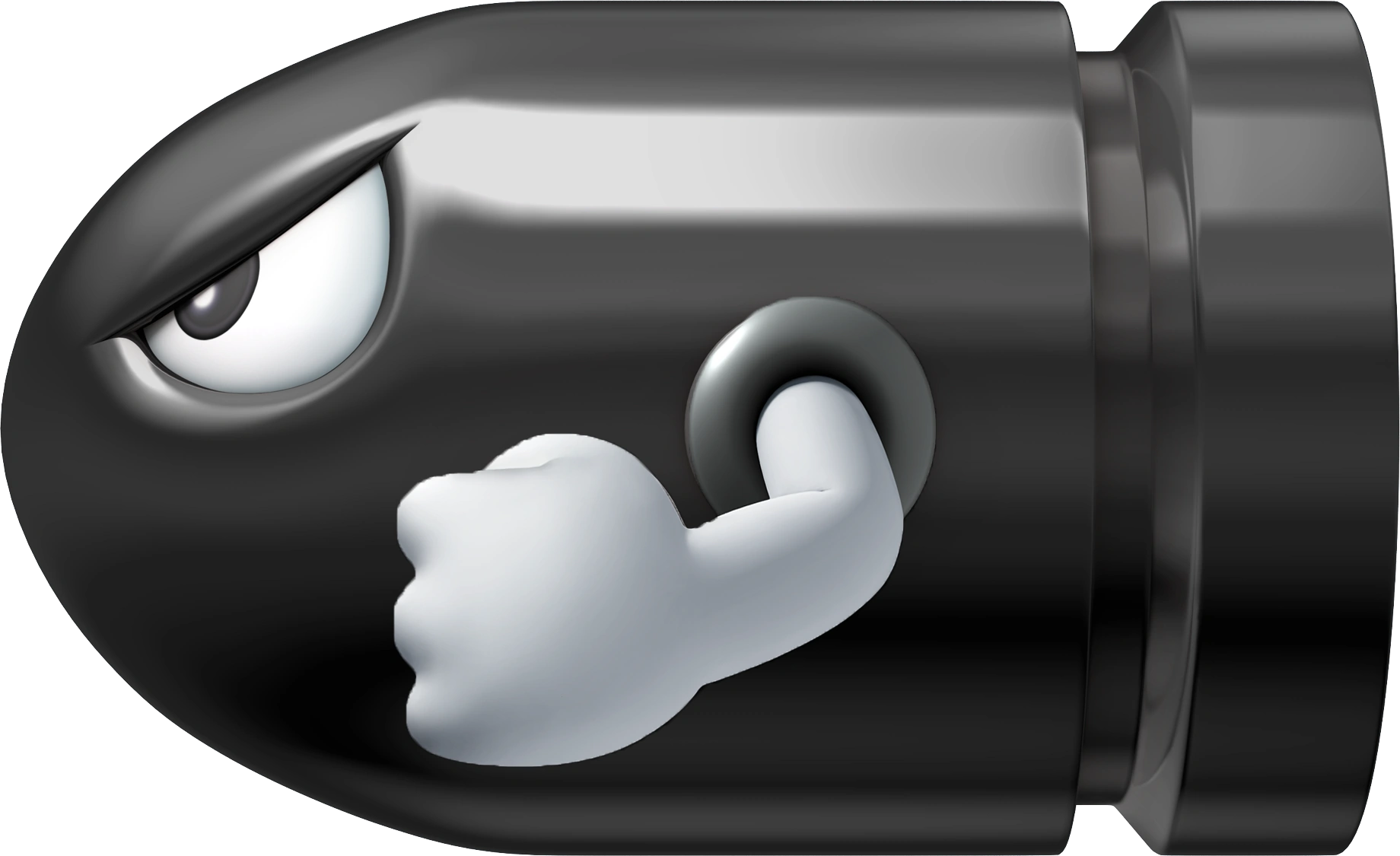 Nintendo's Anti-Cheat Patent
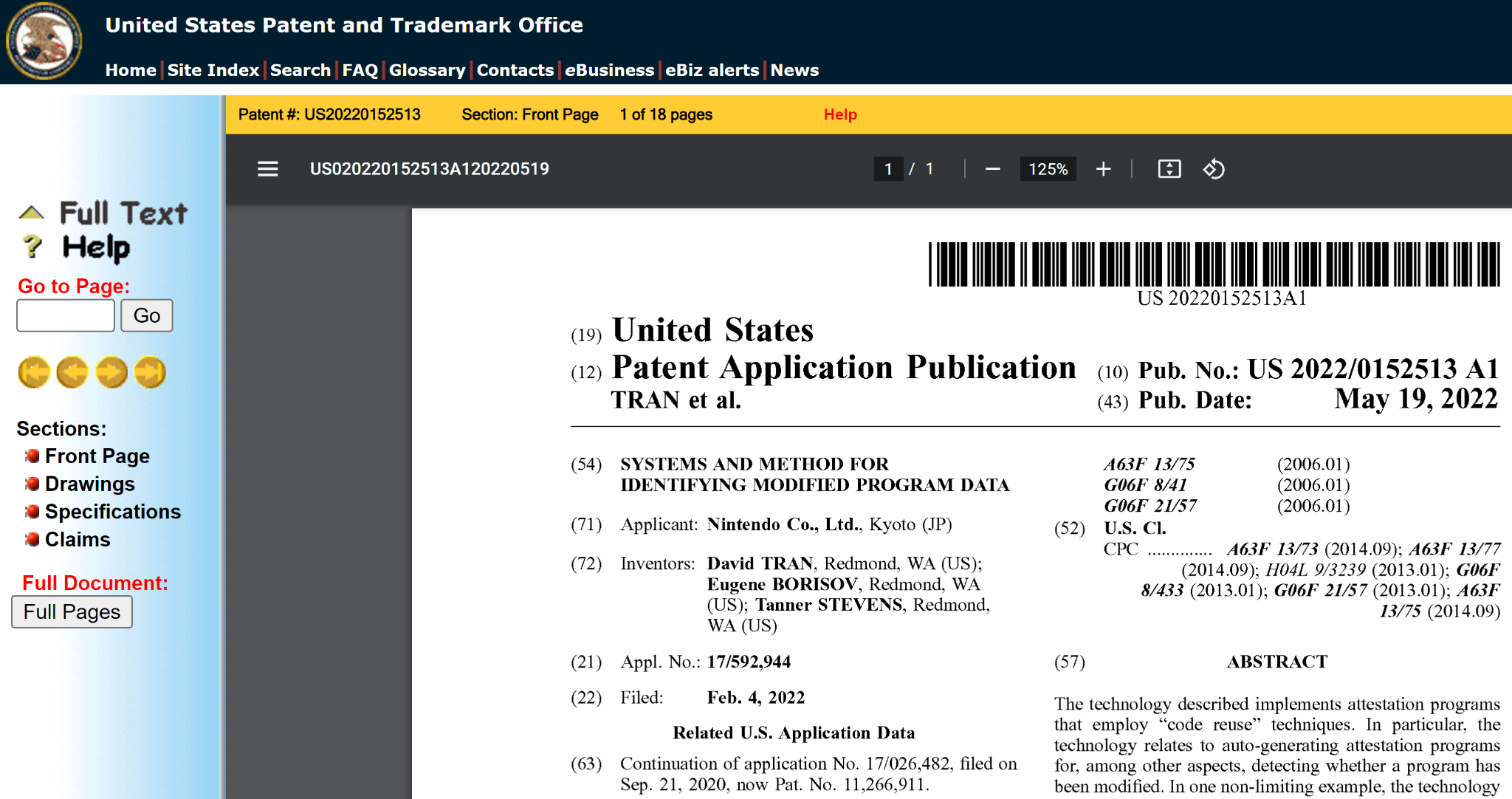 Systems and Method for Identifying Modified Program Data

May 19th, 2022
[Speaker Notes: For this reason, they have been taking some measures. Besides the mechanisms that we bypassed during our research, they also filed for an anti-cheat patent called Systems and Method for Identifying Modified Program Data. And the interesting part: the patent has been submitted on May 19th, so just over a week ago.

A day after we first cheated!]
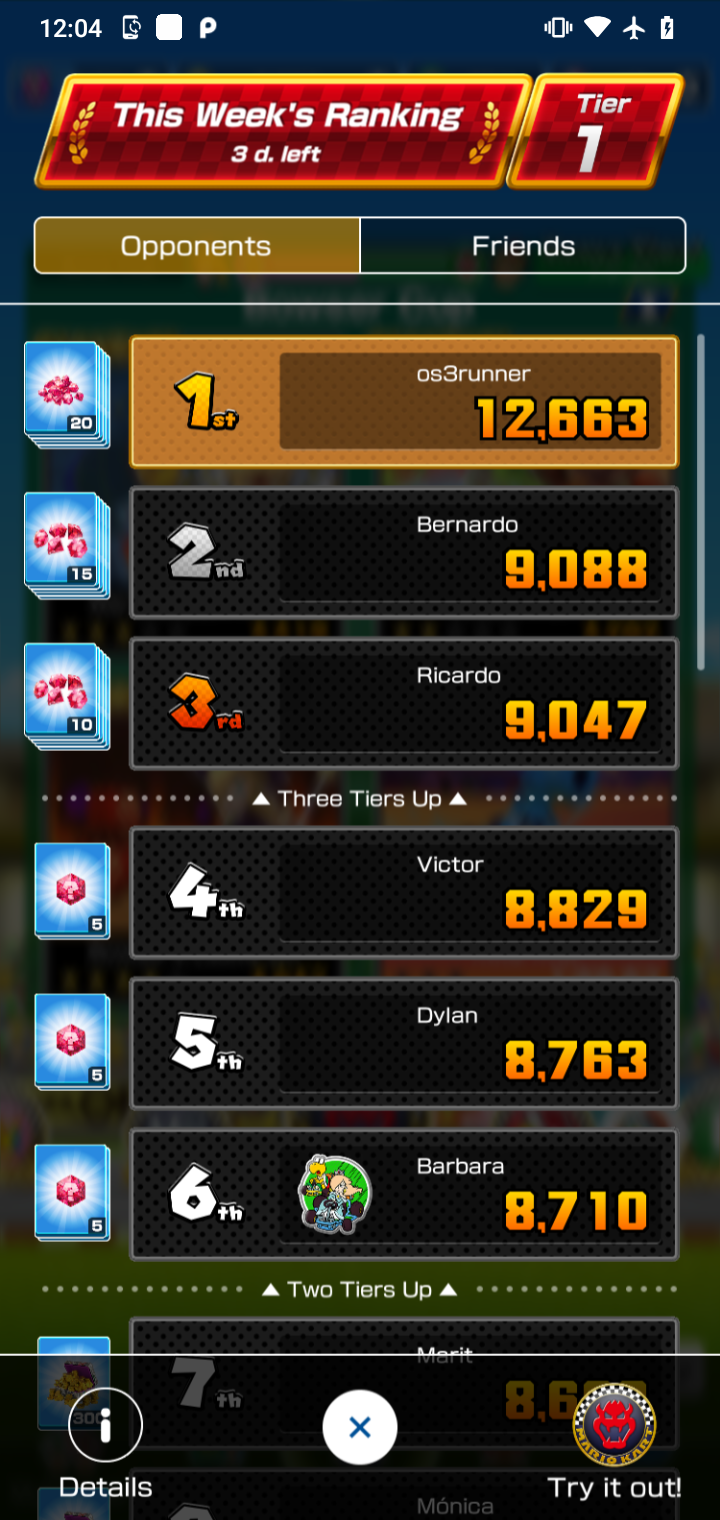 Ethical Considerations
Whoops!
First Place globally on Weekly Ranking
Links
Thanks!